Chapter 6Fundamentals of Digital Video
“Computers and Creativity”
Richard D. Webster, COSC 109 Instructor
Office:  7800 York Road, Room 422  |  Phone:   (410) 704-2424
e-mail:  webster@towson.edu
109 website:  https://tigerweb.towson.edu/webster/109/index.html
1
Video
motion
a sequence of pictures
frames
2
Frame Rate
How fast the pictures are captured

How fast the frames are played back is determined by

Frames per second (fps)
3
Broadcast Standards
Digital video resolution
Color spaces
Frame rate
Influenced by analog TV broadcast standards
4
Standards for Analog Color TV
NTSC:
designated by U.S.'s National Television Systems Committee
U.S., Japan, Taiwan, parts of the Carribean, South America

PAL:
Phase Alternating Line
Australia, New Zealand, Western Europe, Asian

SECAM:
Séquentiel Couleur avec Mémoire
France, former Soviet Union, Eastern Europe
5
Frame Rates of Different Broadcast Standards
6
How CRT Monitors and TVs Display Pictures
Picture displayed on CRT is made up of horizontal lines
NTSC: 525 lines (about 480 lines are picture)
PAL and SECAM: 625 lines (about 576 lines are picture)

Lines are traced across the screen 
one line at a time
from top to bottom
7
Ways of Tracing Lines From Top to Bottom
Progressive scan:
from top to bottom in one pass

Interlaced scan:
in two passes:
even-numbered lines
odd-numbered lines
8
Interlace Artifacts
Not discernible during normal playback of most videos
DeInterlace
To remove the interlace artifact
Common method:
discard one field
fill in the gaps by duplicating or interpolating the other field
9
Sampling and Quantization of Motion
Temporal:
sampling rate:
how frequent you take a snapshot of the motion
frame rate
higher sampling rate: higher frame rate
higher frame rate  more frames for the same duration  larger file size
10
Sampling and Quantization of Motion
Each snapshot: a frame
an image
digitized based on the same concepts of sampling and quantization of images
Frame Size
Resolution of the frame image
Measured in pixel dimensions
No ppi setting:Unlike digital images, there is no pixel per inch (ppi) setting for video because video is not intended for print but for on screen display.
11
Frame SizeExamples
Note that the frame size of a video refers to the video’s Resolution.
12
Frame Aspect Ratio
the ratio of a frame's viewing width to height

NOT equivalent to ratio of the frame’s pixel width to height.
13
Frame Aspect RatioExamples
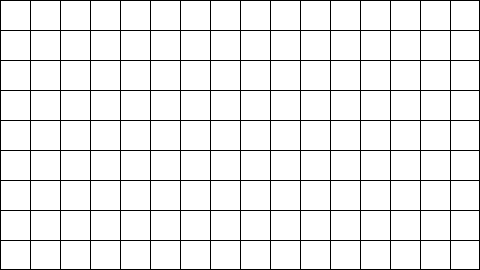 4:3
16:9
Example:
Standard definition NTSC standard format
Examples:
Standard definition NTSC wide-screen format

High definition digital video

High definition TV
14
Distortion
15
Digital Video Standards
Standard definition
High definition
Digital Television
16
The Term DV
Common simple abbreviation for digital video

DV compression and DV format: specific types of digital video compression and format respectively

In this textbook
DV refers to the specific types of digital video
DV is NOT used to abbreviate digital video
17
Standard DefinitionDV25 Format
widescreen format
18
High Definition
Common high definition video formats:
HDV
DVCPro HD
AVCHD
AVC-Intra

Different video cameras support different high def. format
The name of the supported format is printed on the body of the video camera
19
Picture Format Notation
1080
/
60
i
"i": interlaced
"p": progressive
frame/field frequency
frame height
20
Frame Size (Resolution) Comparison between Standard Definition and High Definition
By viewing frame size
21
Digital Television (DTV)
Signals of DTV are broadcast and transmitted digitally
Need a digital TV set to watch
Standard definition
704  480, 16:9 and 4:3, progressive and interlaced
640  480, 4:3, progressive and interlaced
High definition
1920  1080, 16:9, progressive and interlaced
1280  720, 16:9, progressive and interlaced
MPEG-2
22
Common Video File Types
23
Common Video File Types
24
Common Video File Types
25
Considerations for File Type
File size restriction
Intended audience
Future editing
26
File Size Restriction
For Web:
high compression
streaming video
CD-ROM or DVD-ROM playback:
use data rate that can be handled by your target audience's computer
DVD-video:
MPEG-2
27
Intended audience
Multiple platforms
cross-platform formats: Apple QuickTime, MPEG, Flash video, Real Video
How your target audience is going to watch your video?
28
Future Editing
If the video will be used as a source for future editing:
Lower compression level
Choose uncompressed, if
the frame size is small 
the video duration is extremely short
you have enough disk space
29
General Strategies for Reducing Video Data Rate
Basic ideas:
A video is a sequence of images + audio

Apply strategies for reducing digital image and audio file size.
30
General Strategies for Reducing Video File Size
General Strategies for reducing digital image file size
reduce frame size
reduce frame rate
choose a video compressor that allows higher compression
choose the lower picture quality option

Reduce duration of the video so you have less frames
not always possible
will not impact data rate
31
Why General Strategies for Reducing Digital Image File Size Work for Video
Reduce frame size because:
you have less pixels for each frame

Reduce frame rate because:
you have less frames

Video compression with high compression because:
some data are discarded

Lower picture quality option because:
some data are discarded
32
Strategies Least Used for Reducing Video Data Rate
Reduce bit depth
Not all video formats support lower bit depth
Live videos need 24-bit to look natural
Some compressors do not support lower bit depth

Reduce sampling rate, bit depth, and channel numbers of the audio
size of the audio is insignificant compared to that of the picture component in a video
33
Compression and Decompression
Compression:
To reduce file size
Takes time
Often takes more time for higher compression
Decompression:
A compression video file must be decompressed before it is played.
The decompression method or algorithm depends on how it is  originally compressed.
Compression and decompression always go together as a pair.
Codec: compressor/decompressor
34
MPEG
Moving Pictures Experts GroupCommittee who derives standards for encoding video
Allow high compression
MPEG-1, MPEG-2, MPEG-4
What happened to MPEG-3?
NOT MP3 (which is audio format)
Intended for HDTV
HDTV specifications was merged into MPEG-2
35
MPEG-1
Video quality comparable to VHS

Originally intended for Web and CD-ROM playback

Frame sizes up to 352  240 pixels

Video format for VCD (VideoCD) before DVD became widespread
36
MPEG-2
Supports DVD-video, HDTV, HDV standards

For DVD video production:Export video into DVD MPEG-2 format

For HDV video production:Export video into HDV's MPEG-2 format
37
MPEG-4
Newer standard of MPEG family

MPEG-4 targets mobile applications, as in cell phones.
38